Space. Stillness. Silence. A time to pause

Join with us to breathe and create some quietness.
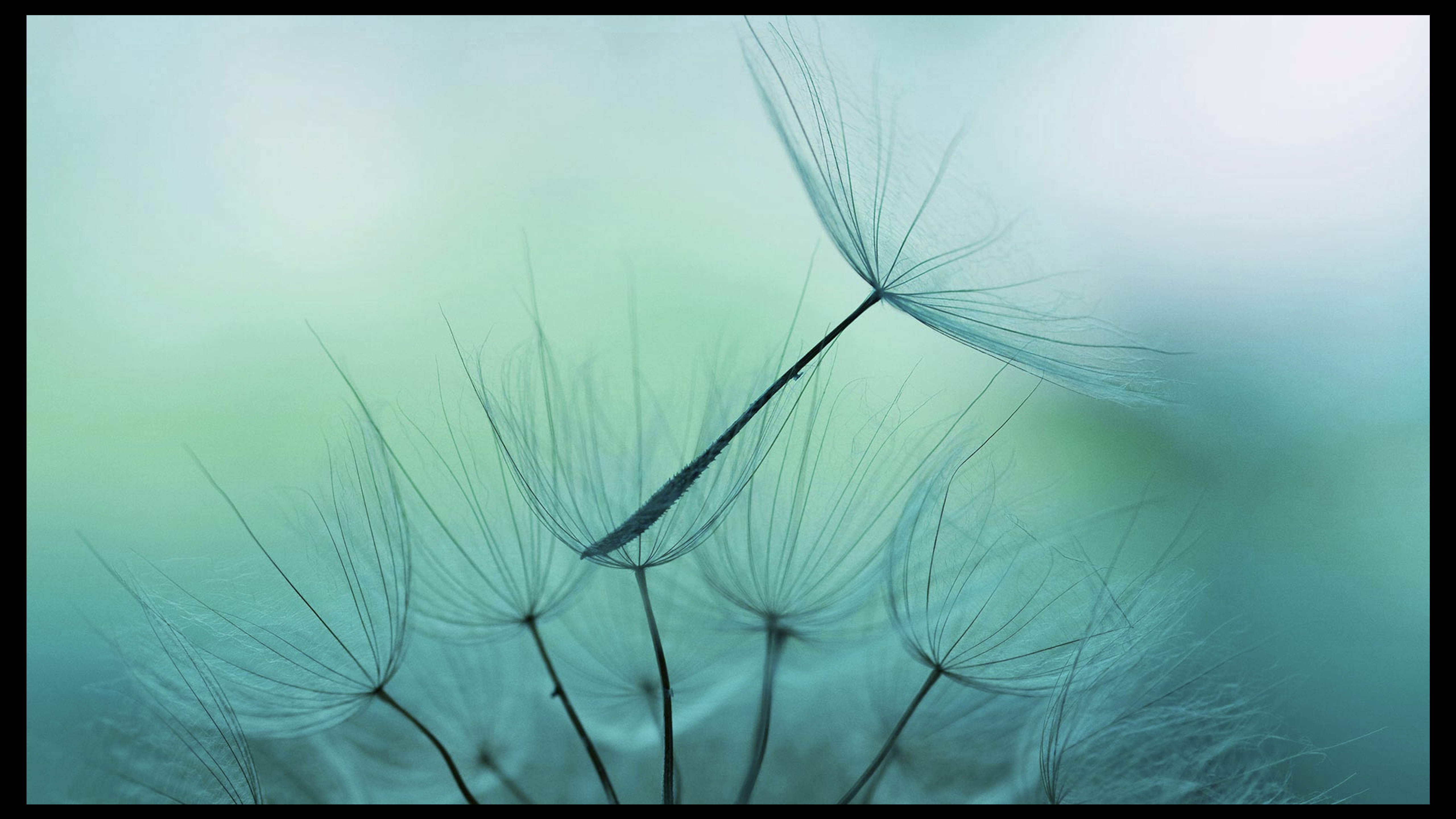 The [Health Service] Spiritual Care team invites you to our virtual space where you can pause to breathe, create some quietness and care for yourself, so you can continue to care. 

Date: 		xx October 2020
Time: 		xx:xx
Location: 	via Zoom/MS Teams 

To register your interest, please email: [insert contact email]
Logo